Language Awareness for Key Stage 3
7: Case
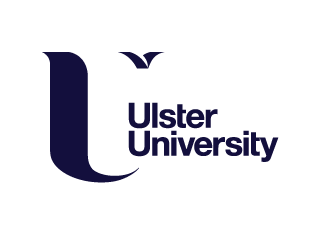 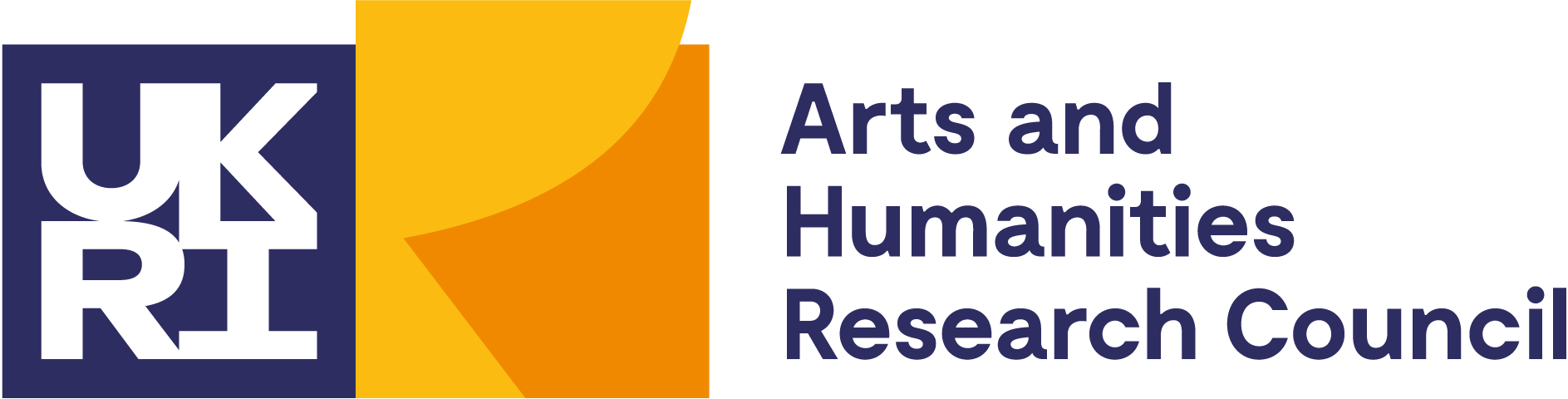 1
Roadmap
Today we will look at another property of nouns and pronouns: case
We will see how case works in English, and how case is sometimes visible and sometimes not
Then we can go on to see how case works in other languages
Some languages have no cases, but others have a lot of them
Some of these cases are more fundamental than others
2
What Is Case?
Case is a property of nouns and pronouns related to their role in a sentence (i.e. as a subject, an object or something else).
3
What Is Case?
Some cases are already familiar to you from English
​I saw them
​They saw me
The forms in red, I and they, are for subjects
The forms in blue, me and them, are for objects
4
What Is Case?
Case relates to the structure of the sentence, not necessarily to the meaning
​I saw them
​I was seen by them
In (3), I refers to the person seeing, while in (4), I refers to the person being seen
However, I is the subject in both sentences (even though its relation to seeing is different) 
This means that I appears in the same case in both sentences
5
What Is Case?
The case used for subjects (I, they) is called the nominative case
The case used for objects (me, them) is called the accusative case
In English, most pronouns have separate forms for these two cases
However, there can be a difference in case even without a difference in form
6
What Is Case?
​Mary saw me
​She saw me
​I saw Mary
​I saw her
We can say that Mary in (5) is nominative, because it can only be replaced by she
Likewise, Mary in (7) is accusative, because it can only be replaced by her
However, there is only a single form Mary for both cases
7
Activity
Try to make a list of all the words in English with separate nominative and accusative forms
Which pronouns have the same form in both cases?
8
Solution
9
Solution
As you can see, there are some pronouns without separate nominative and accusative forms
​You saw it
​It saw you
10
What Cases Are There?
So far we’ve looked at the nominative and accusative cases
However, these are not the only possible cases
Many languages also have a genitive case
The genitive case can indicate the relation of one noun or pronoun to another noun or pronoun
11
What Cases Are There?
One of the main uses of the genitive case is to indicate possession
You can see how the genitive case works by looking at possessive forms in English
This is John’s book
This book is John’s
The forms in green indicate the relation of John to the book
12
What Cases Are There?
There are many languages that use a genitive case to indicate possession
​Hansens Buch	(German)
​leabhar Sheáin	(Irish)
​Jonno honwa		(Japanese)
​Jana książka		(Polish)
​kniga Ivana		(Russian)
13
What Cases Are There?
There are certain differences between English possessives and the genitive case found in some other languages
For example, in Latin the genitive can express possession
​Hic est Iohannis liber‘This is John’s book’
But it can also be used with partitive meaning (relating a part to a whole)
​aquae sextariuswater’s pint‘a pint of water’
14
What Cases Are There?
Another common case is the dative case
The dative case is often used for the indirect object of a verb
As such, it frequently refers to a person who receives something
15
What Cases Are There?
Notice how in French, the pronouns (‘her’) come before the verb (‘see’, ‘give’)
Polish does not use words for ‘I’ or ‘a’The sentences you see are literally ‘See her’ and ‘Give her book’
16
What Cases Are There?
Different languages do not always use cases in the same way
With the verb meaning ‘help’, German and Polish use the dative case
Help can be seen as something that you receive
However, French uses the accusative case
Help can also be seen as something done to you
Je l’aide		(French)
Ich helfe ihr	(German)
Pomogę jej	(Polish)
17
What Does Case Do?
In a language like English, where case is not shown on most words, we can use word order to tell subjects and objects apart
Languages with more case marking can be more flexible about word order
18
What Does Case Do?
​Iohannes dedit Mariae librum	41.	Mariae dedit Iohannes librum
​Iohannes dedit librum Mariae	42.	Mariae dedit librum Iohannes
​Iohannes Mariae dedit librum	43.	Mariae Iohannes dedit librum
​Iohannes Mariae librum dedit	44.	Mariae Iohannes librum dedit
​Iohannes librum dedit Mariae	45.	Mariae librum Iohannes dedit
​Iohannes librum Mariae dedit	46.	Mariae librum dedit Iohannes
Dedit Iohannes Mariae librum	47.	Librum Iohannes dedit Mariae
Dedit Iohannes librum Mariae	48.	Librum Iohannes Mariae dedit
Dedit Mariae Iohannes librum	49.	Librum dedit Iohannes Mariae
Dedit Mariae librum Iohannes	50.	Librum dedit Mariae Iohannes
Dedit librum Iohannes Mariae	51.	Librum Mariae Iohannes dedit
Dedit librum Mariae Iohannes	52.	Librum Mariae dedit Iohannes
19
Activity
Some of you may know languages other than the ones we’ve seen here
What cases do these languages have?
You can start by trying to translate some of the sentences that we’ve seen (e.g. with see, give, help)
Can you find any cases that we haven’t seen yet?
20
Case in Different Languages
We’ve seen that different languages distinguish different cases
For example, there are no separate dative forms in English, but there are in French, German, and Polish
But exactly how much variation is there?
21
Case in Different Languages
Chinese makes no case distinctions at all
​Wǒ kàn tāmen‘I see them’
​Tāmen kàn wǒ‘They see me’
​I and me are the same word, wǒ
​They and them are the same word, tāmen
As in English, you can use word order to tell which is the subject and which is the object
22
Case in Different Languages
Finnish has as many as 15 cases!
23
Case in Different Languages
24
Case in Different Languages
As you can see from the table, many of these Finnish cases are translated into English using prepositions
It’s even possible to use prepositions as a different way of saying some of the things we’ve seen in English
I took John’s picture
I sent Mary the picture
I took a picture of John
I sent the picture to Mary
25
Case in Different Languages
However, it isn’t possible to express the meaning of the nominative or accusative case with a preposition
We can’t replace I or me with anything in the same way that we can replace John’s with of John
This may suggest to you that nominative and accusative are in some ways the most basic cases
Many languages have special nominative and accusative case forms, but very few have special elative case forms
26
Case and Determiners
In English, if you use a possessive form you can’t use a determiner as well
the book
​John’s book
the John’s book
27
Case and Determiners
This is also true in some other languages, such as Irish
an leabhar‘the book’
leabhar Sheáin‘John’s book’
However, there are also languages such as Greek, where you can use both
tò Iōánnou biblíon‘the John’s book’
28
Case and Determiners
You may remember from before that we called words like my and your determiners, because they appear in the same places as words like the and that
However, these words can also be seen as case forms of pronouns, so that my has the same relationship to I as John’s does to John
These different ways of looking at the same words reflect different aspects of their meaning
29
Conclusion
Case shows the role of nouns and pronouns within a sentence
The nominative and accusative are for the subject and object
The genitive case shows relationships such as possession
Sometimes genitive forms can be used instead of determiners
The dative case is for indirect objects (e.g. recipients)
Some languages do not distinguish any of these cases, while others distinguish more than a dozen
The information that case conveys can also be shown by word order or prepositions
30